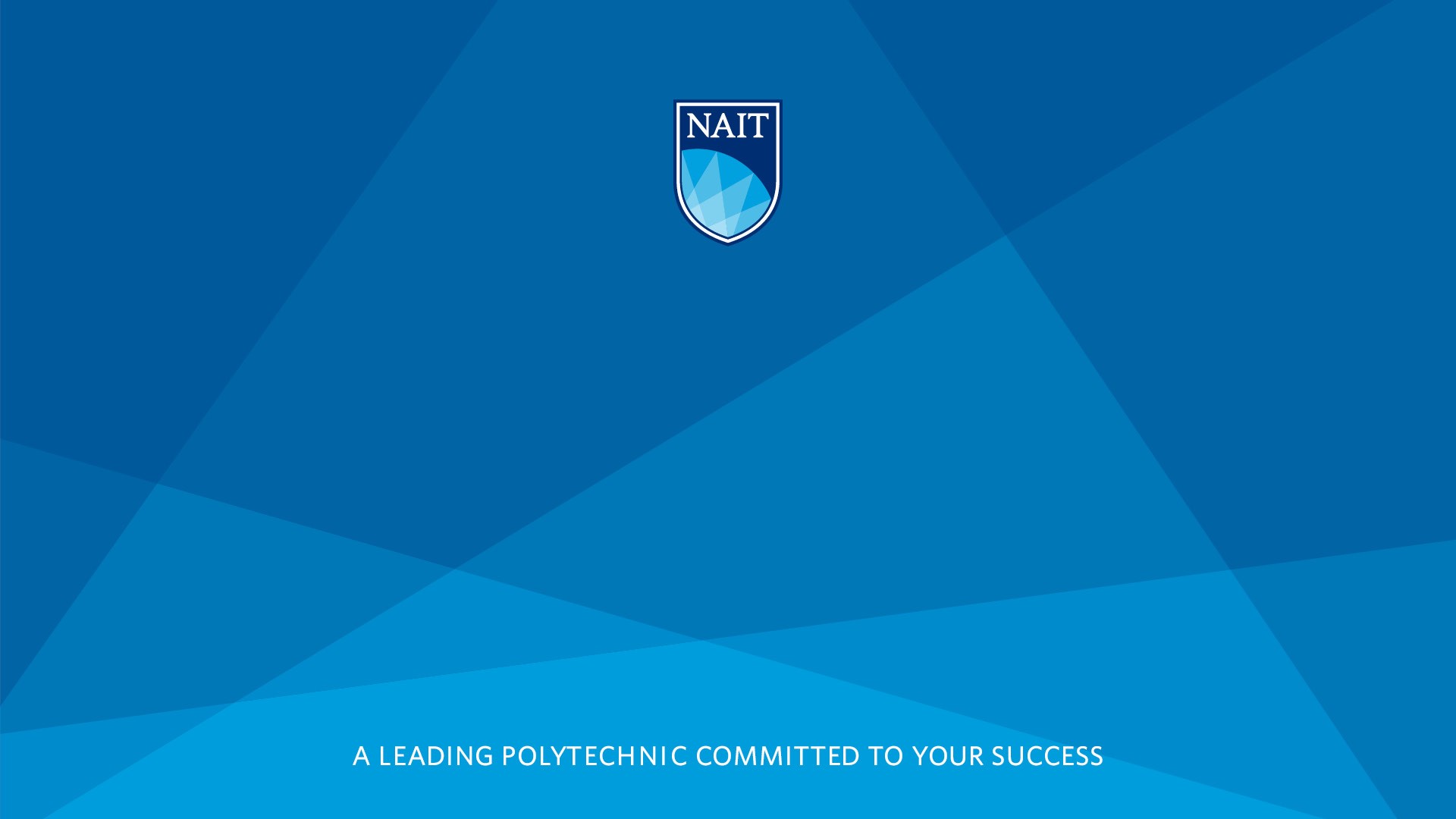 Financial Update
April 2025
Agenda
Where we’ve come from and where we are today
Net Operating Surplus (Deficit) over the years (in thousands)
A look at our 2024-25 forecasted surplus (in thousands)
Targeted
Investments
The impact of investment income this year
Targeted investments breakdown (approx.) 
(in thousands)
A look at other polytechnics in Alberta
How our revenues compare to other polytechnics in Alberta (2023-24 year)
How our expenses compare to other polytechnics in Alberta (2023-24 year) – 1 of 3
How our expenses compare to other polytechnics in Alberta (2023-24 year) – 2 of 3
How our expenses compare to other polytechnics in Alberta (2023-24 year) – 3 of 3
A quick look how our expenses compare to other polytechnics in Alberta (2023-24 year)
What we see coming
NAIT’s Budgeted Revenues 2025/26(in thousands)
2025/26 Student Tuition & Related Fees(in thousands, includes MNIFs)
NAIT’s Budgeted Expenses 2025/26(in thousands)
Where we’ve been, where we are and what lies ahead
$7,277 Land Grant included
$22,723 Land Grant included
Impact of IRCC announcements
Looking at our forecasted deficit with the latest international projection
Cumulative 3-year deficit
($85,245)
$7,277 Land Grant included
$22,723 Land Grant included
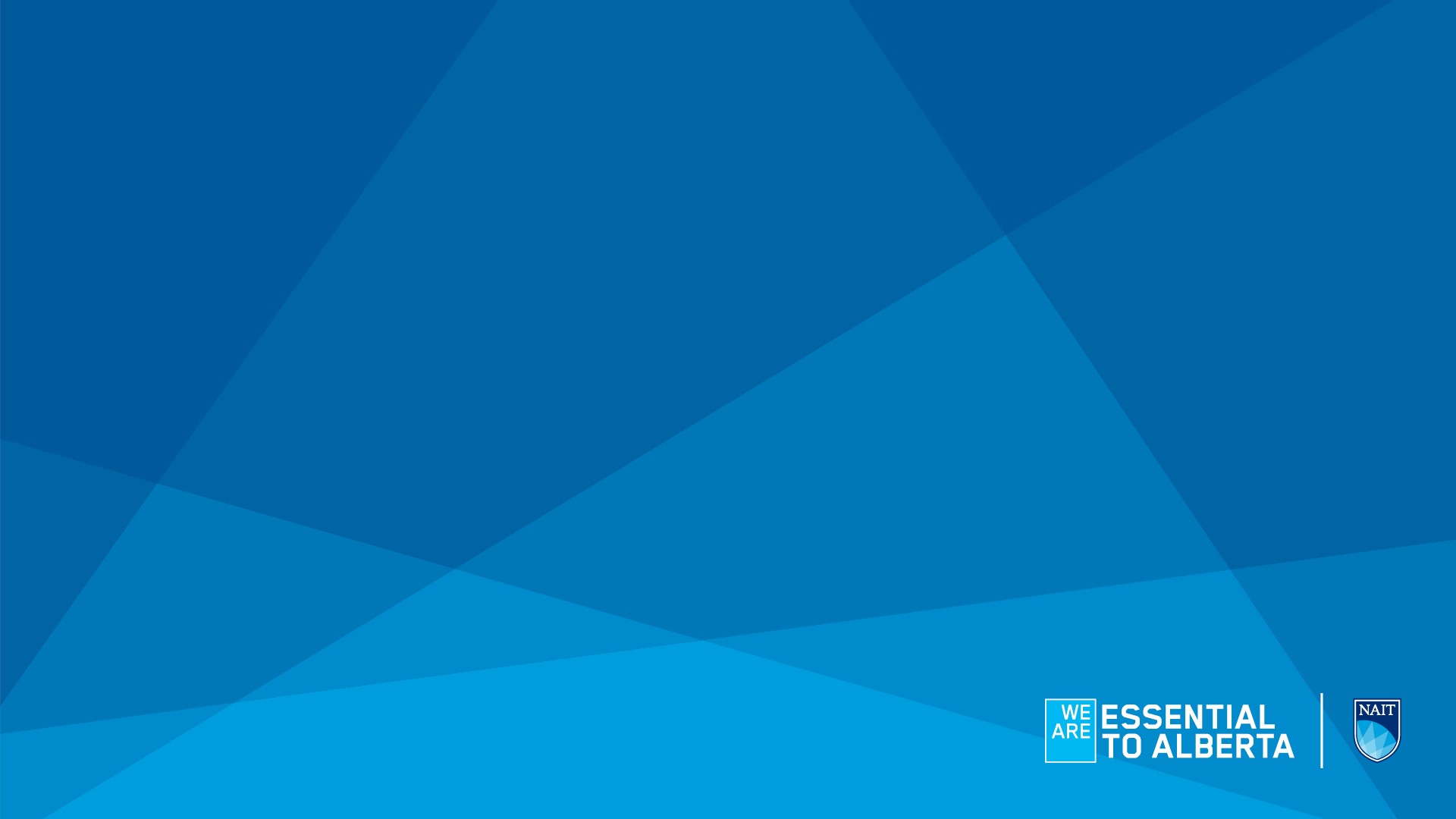 Questions and Comments